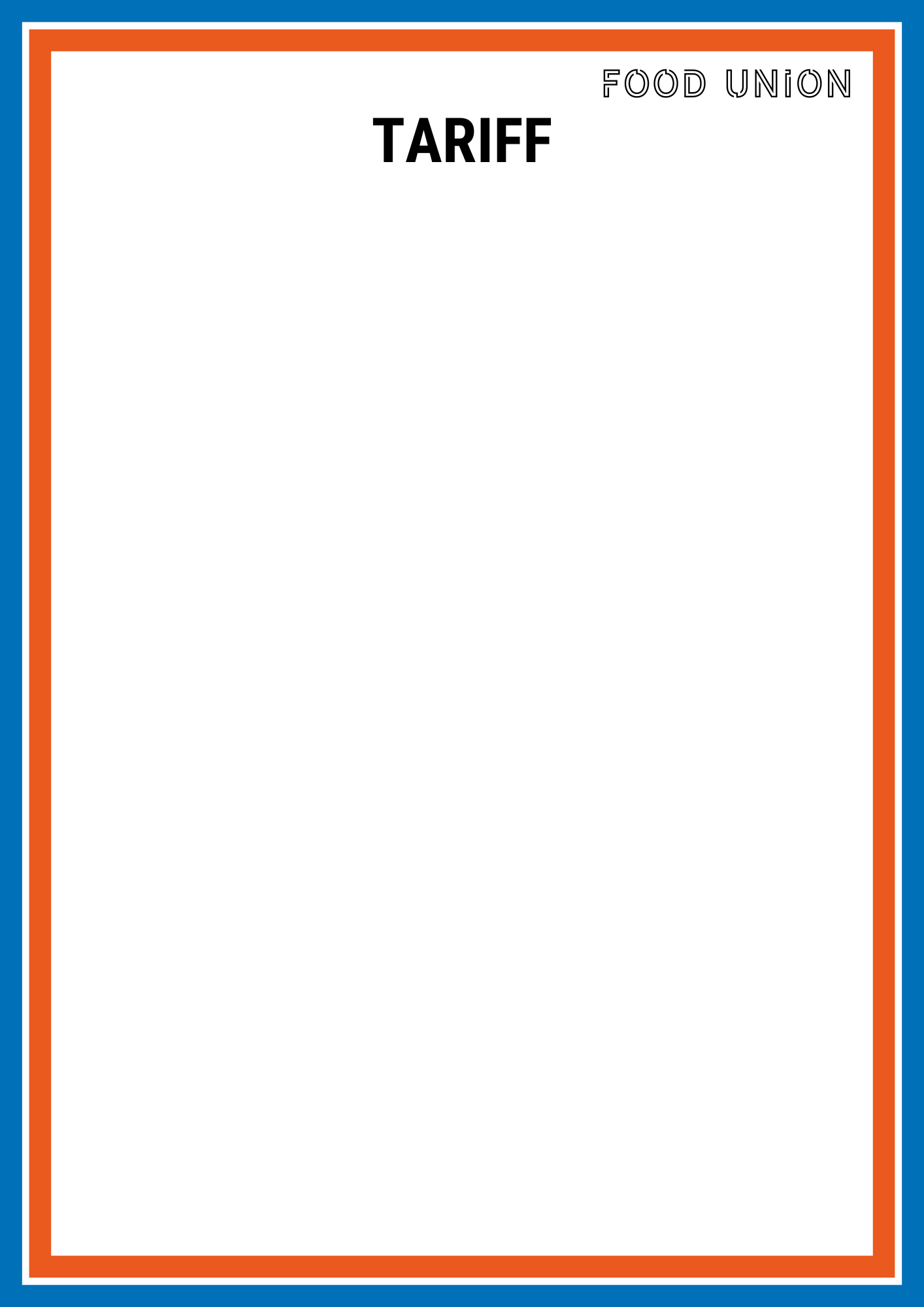 Mid-Morning Break
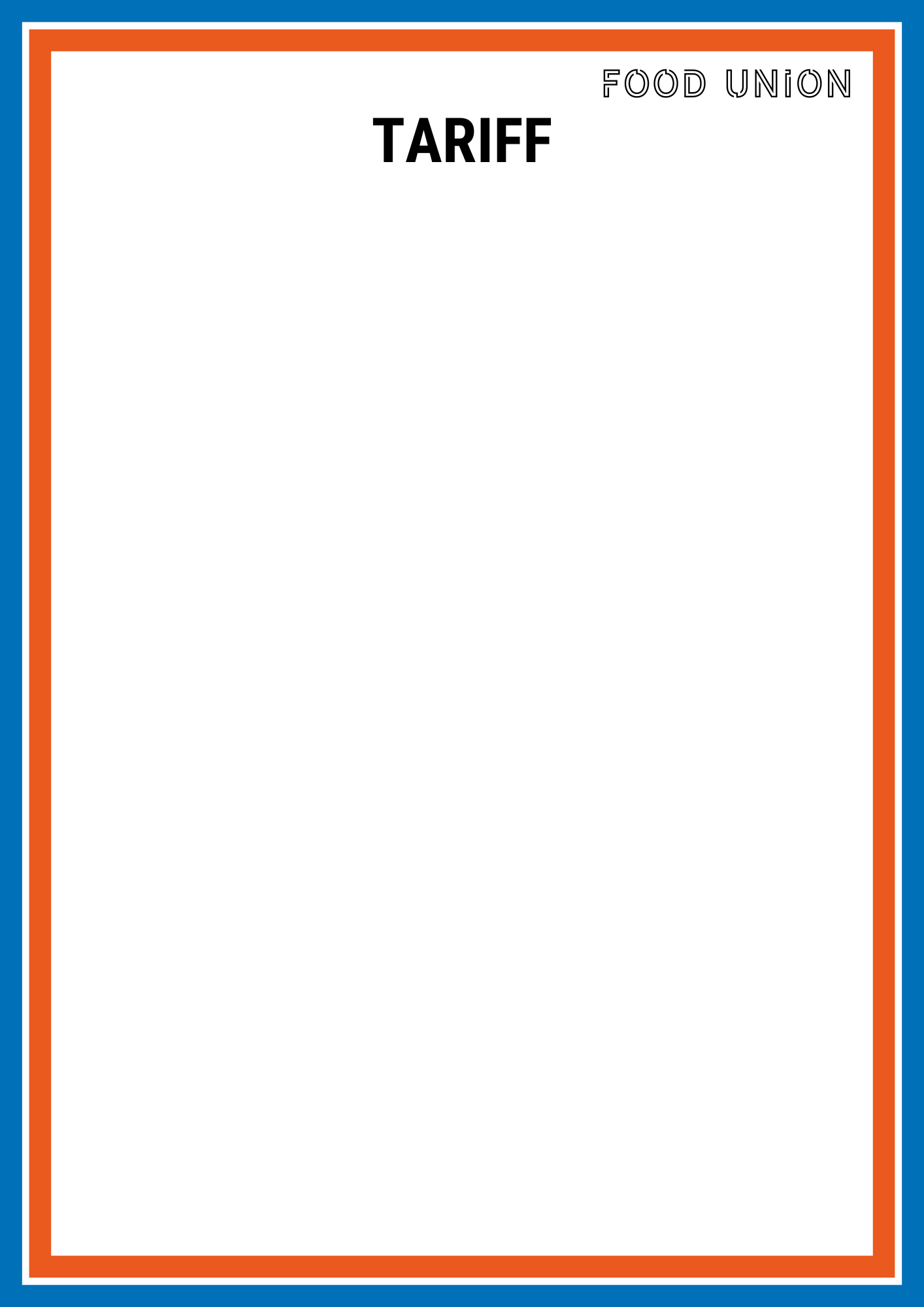 Baguettes, Salads & Sandwiches
Cold Drinks
Pasta Pots
Grab & Go Snacks
Grab & Go Hot
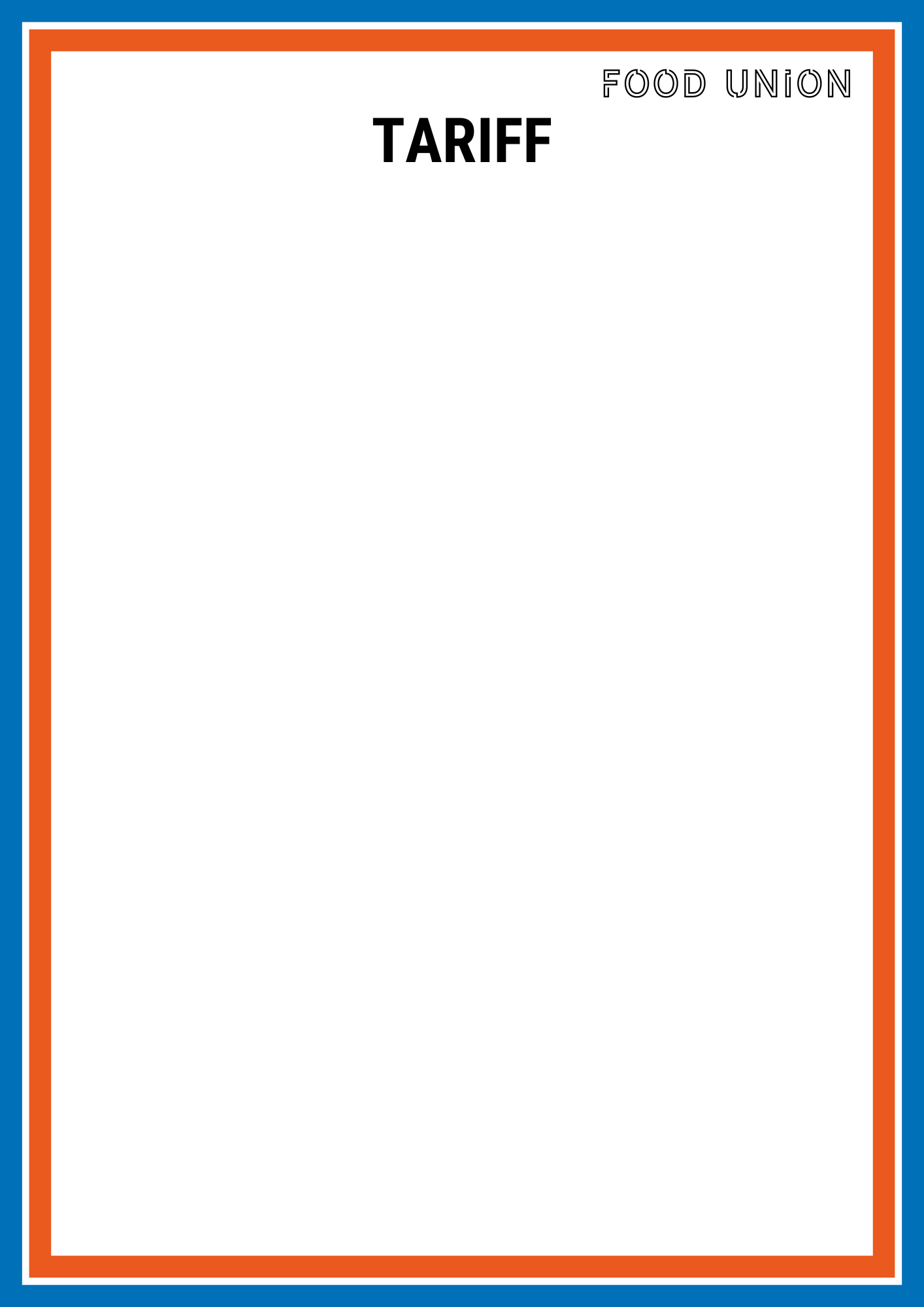 Main Meal
£2.54
Main Meal Deal
£3.13
Includes dessert or Drink